Классный  час «Размышление о личности и о гражданстве»				4 класс
Автор: Пятерикова С.Н.
МБОУ «Эльдиканская СОШ им.А.А.Константиновой»
п.Эльдикан
Усть-Майского района
Республики Саха (Якутия)
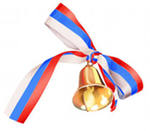 1 сентября - День знаний!
1. «Год истории России»
2. «Год единения народов Республики Саха (Якутия)»
3. «Семья и семейные ценности»
Семья
Россия
Группа живущих вместе родственников (родители и дети)

Единство, объединение людей, сплочённых общими интересами
государство, которое является нашей Родиной
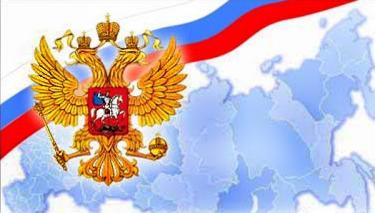 Толковый словарь С.И. Ожегова
Семья
Россия
Гражданин 

   
   Лицо, принадлежащее к постоянному населению государства
Я
 
  Часть речи: местоимение, служит  для обозначения говорящим самого себя, или я – как личность
Толковый словарь С.И. Ожегова
Семья
Россия
Гражданин

  Обладает набором личностных качеств
Я - личность
  
  Человек как носитель каких-нибудь качеств
Доброта, отзывчивость, отвага, честность, любовь, толерантность /терпимость/, надёжность, дружелюбие, верность и т.д.
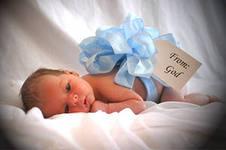 доброта
честность
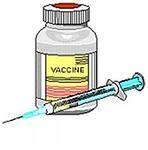 верность
любовь
дружелюбие
надёжность
честность
отзывчивость
толерантность
любовь
личность
доброта
верность
С чего начинается…
Я
Я
личность
гражданин
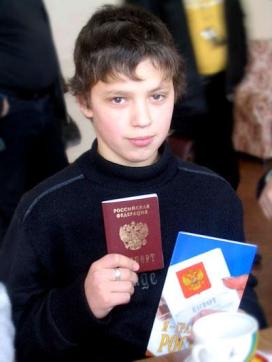 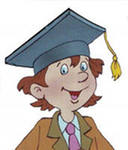 Права
Обязанности
на труд, 
на отдых, 
на бесплатное образование,
на бесплатное медицинское обеспечение, 
на личную собственность, 
на защиту своих прав
уважать государственные символы: герб, гимн, флаг,
защищать свою страну, 
содержать в чистоте и порядке окружающий нас мир, 
бережно использовать природные богатства,
платить налоги
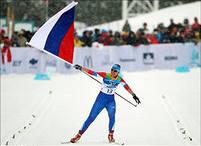 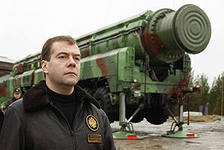 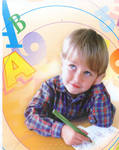 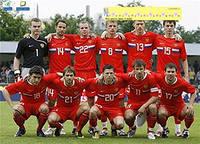 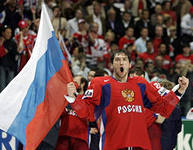 Важно оставить достойный след в истории страны…
Викторина «Из истории России»
В нашей стране глава государства: 
	а) король 
	б) премьер-министр 
	в) президент
президент
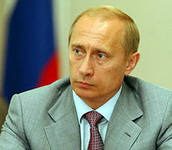 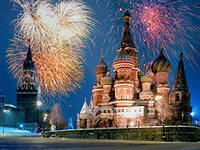 2. Столица современной России?
Москва
3. В каком году Москва впервые упоминается в летописи? 
	а) 1147 
	б) 1947 
	в) 2047
1147
Викторина «Из истории России»
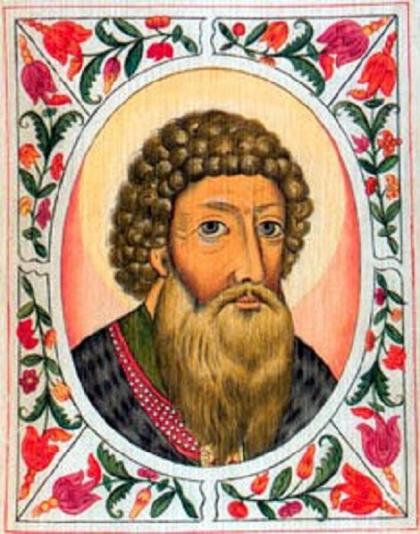 4. С именем какого князя связано крещение на Руси?
Владимир Святославович
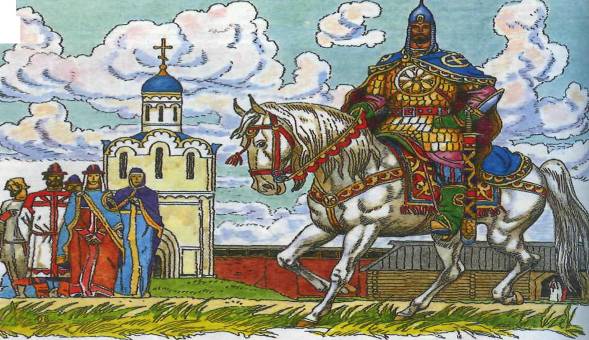 5. В каком году принято христианство на Руси? 
	а) 899
	б) 988
	в) 998
988
6. Назовите московского боярина, который сыграл большую роль в усилении Московского княжества и объединении русских земель вокруг Москвы. Он накопил большие богатства, за что и получил своё прозвище.
Иван Калита
Викторина «Из истории России»
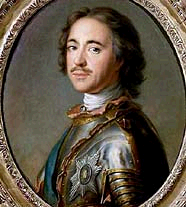 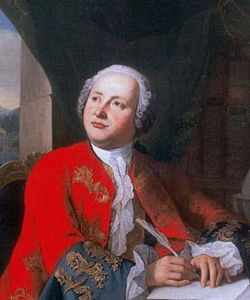 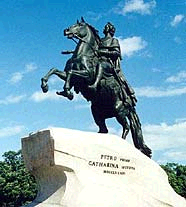 7. Русский царь-реформатор, который владел сам многими ремёслами?
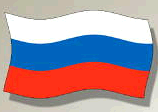 Пётр I
8. Какой город решил строить Пётр I на берегах Невы?
Санкт - Петербург
9. Какой флаг с подачи Петра I стали поднимать Российские торговые корабли?
10. Этот человек стал выдающимся учёным 18 века. Знаменит своей удивительной тягой к знаниям. Он художник, историк, физик, химик, астроном, литератор?
М.В. Ломоносов
Викторина «Из истории России»
11. Назовите первые строчки гимна.
Россия - священная наша держава. 
Россия - любимая наша страна.
Могучая воля, великая слава - 
Твоё достоянье на все времена.
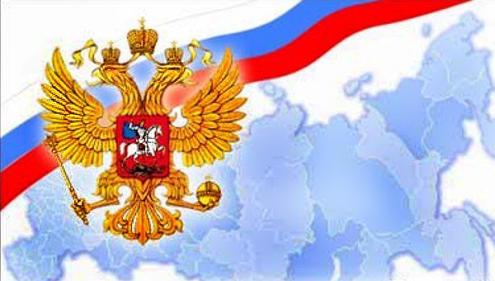